Learning Outcomes 
 Introduction: Electrophilic Aromatic Substitution 
 Arenium Ion Mechanism 
 Some Aromatic Electrophilic Substitution Reactions Viz. Nitration, Sulphonation, Halogenation,      Friedel- Crafts Reaction
 Orientation & Reactivity in Mono Substituted Benzene
IPSO Attack 
Vilsmeier Haack Reaction
Gattermann Koch Reaction
Diazonium Coupling Reaction
Reference from e-PG Pathshala, Wikipedia, Vedantu e-learning
Electrophilic Aromatic Substitution : Electrophilic aromatic substitution is an organic reaction in which an atom that is attached to an aromatic system (usually hydrogen) is replaced by an electrophile. e.g. aromatic nitration, aromatic halogenation, aromatic sulfonation, and alkylation and acylation (Friedel–Crafts reaction).
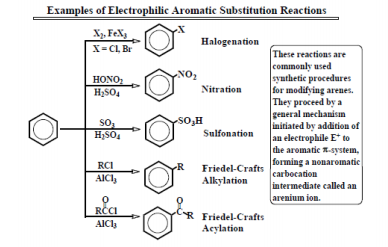 ARENIUM ION MECHANISM :
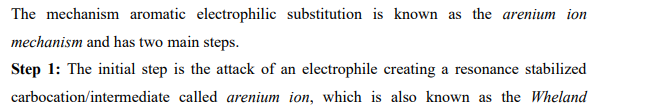 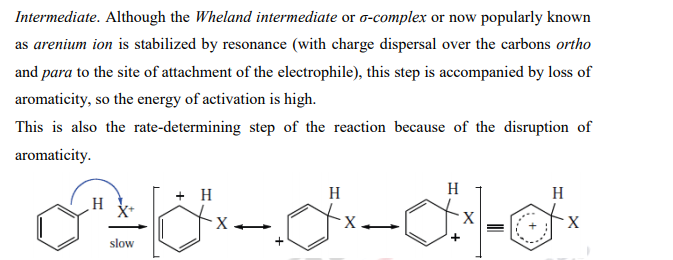 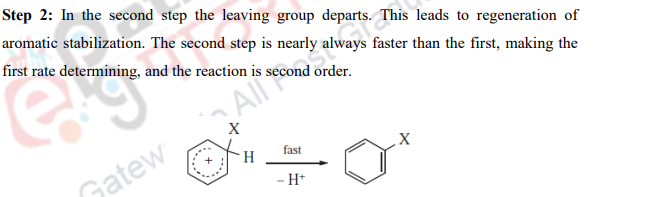 Energy Profile Diagram of the Arenium Ion Mechanism of Electrophilic Aromatic Substitution
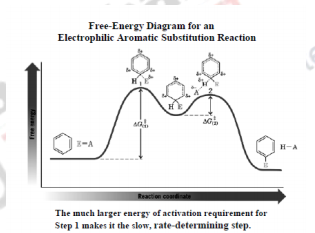 https://youtu.be/mY8o-Ew-GZg
The energy diagram of this reaction shows that step 1 is highly endothermic and has a large ∆G ‡ (1)  The first step requires the loss of aromaticity of the very stable benzene ring, which is highly unfavorable  The first step being a slow step, is rate-determining Step 2 is highly exothermic and has a small ∆G ‡ (2)  The ring regains its aromatic stabilization, which is a highly favorable process
1. Isotope Effects : • “A difference in the rate of a reaction due to a difference in the isotope present in the reaction system is called Isotope Effect.” •If the proton is lost before the arrival of the Electrophile (SE1 mechanism) then there should be a substantial isotope effect. •In This effect, Each Case the C—H bond broken in the Rate determining step but In Arenium Ion mechanism, the C—H bond not broken in the rate determining step, Hence No isotope effect should be found.
As expected , isotope effect has not observed in most aromatic Electrophilic Substitution.
Rates of Nitration of duterio- and tritiobenzenes are the same as the rate of benzene. •This Clearly shows that aromatic electrophilic substitution involves two steps and that the loss of proton is not the rate-determining step. ......☆☆☆☆.....
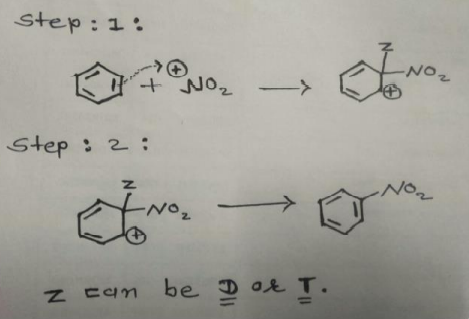 https://youtu.be/DuuyEbxWCkw
2. Isolation of Arenium Ion Intermediates: The isolation of Arenium ions in many cases provides for a very strong evidence for the Arenium ion mechanism. When 10 was heated, the normal substitution product (11) was obtained. Even the simplest such ion, the benzenonium ion (12) has been prepared in HF ̶ SbF5 ̶ SO2ClF ̶ SO2F2 at -134 °C, where it could be studied spectrally. Fig. 8: Isolation of Arenium ion intermediate
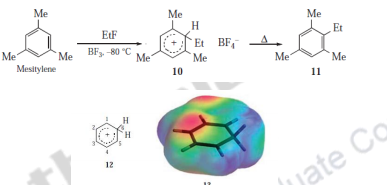 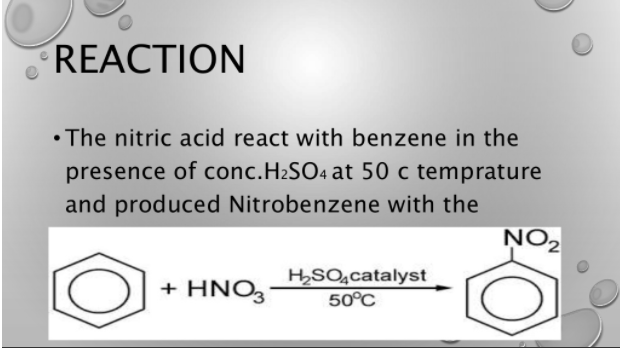 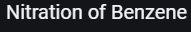 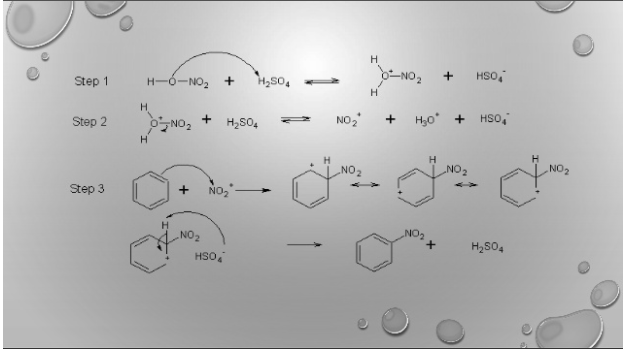 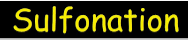 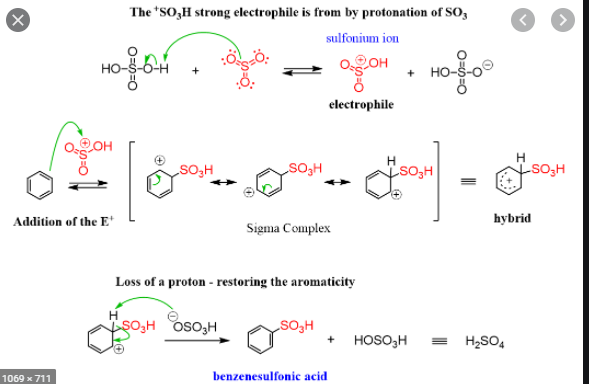 Chlorination of Benzene
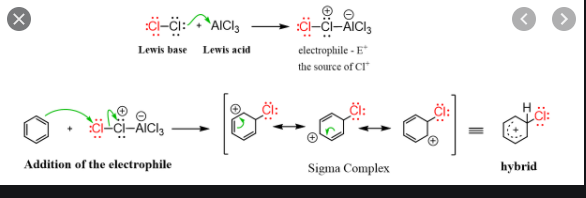 Friedel Crafts Alkylation and Acylation of Benzene
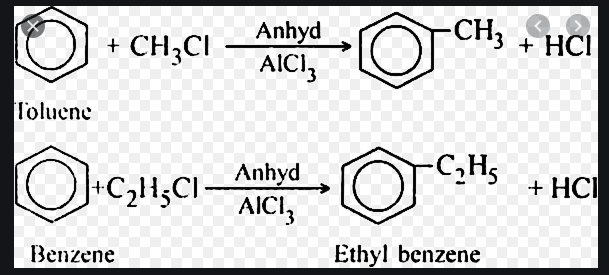 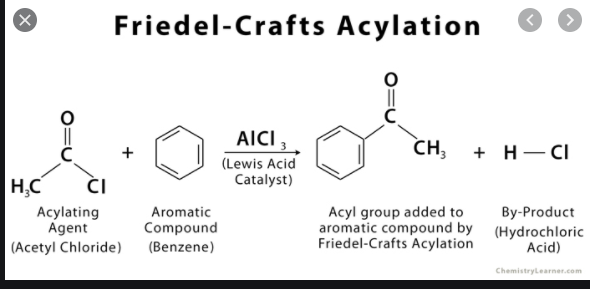 https://youtu.be/UiHST_N22j4
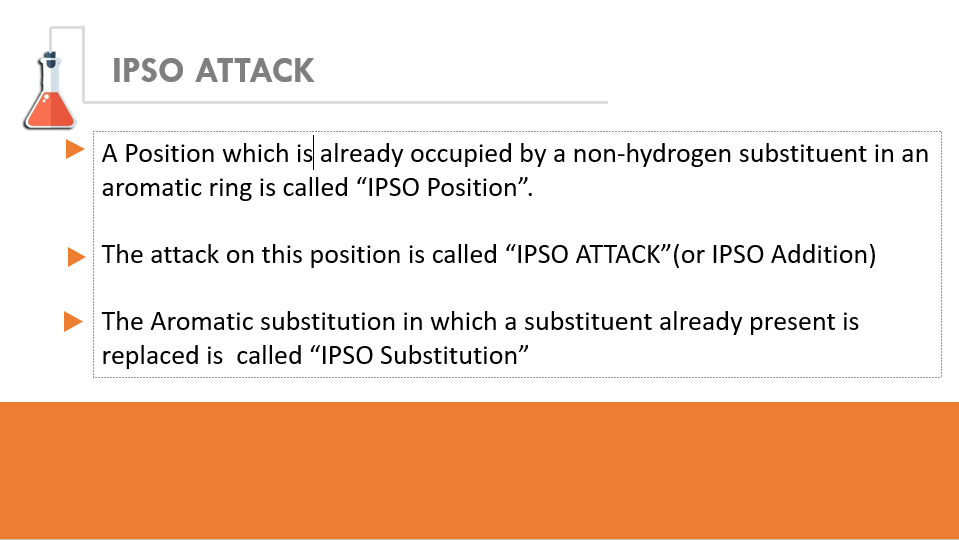 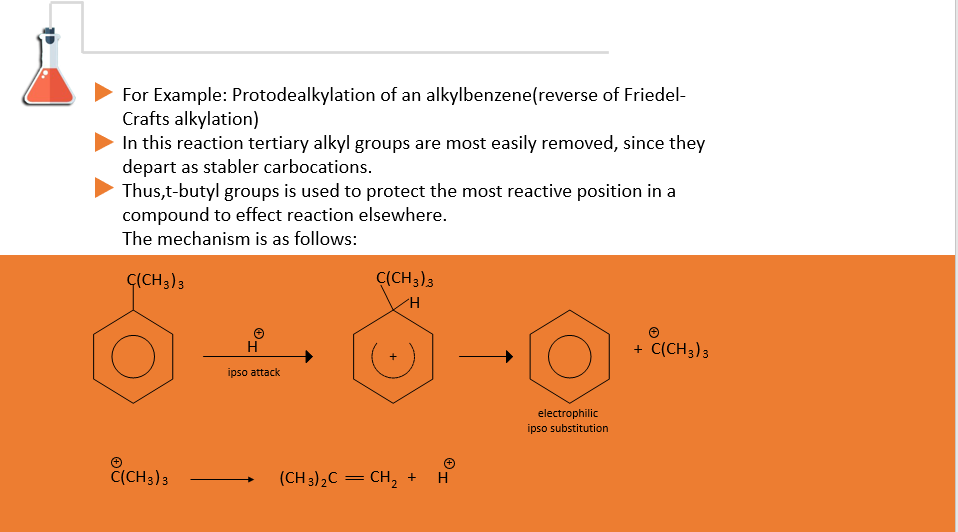 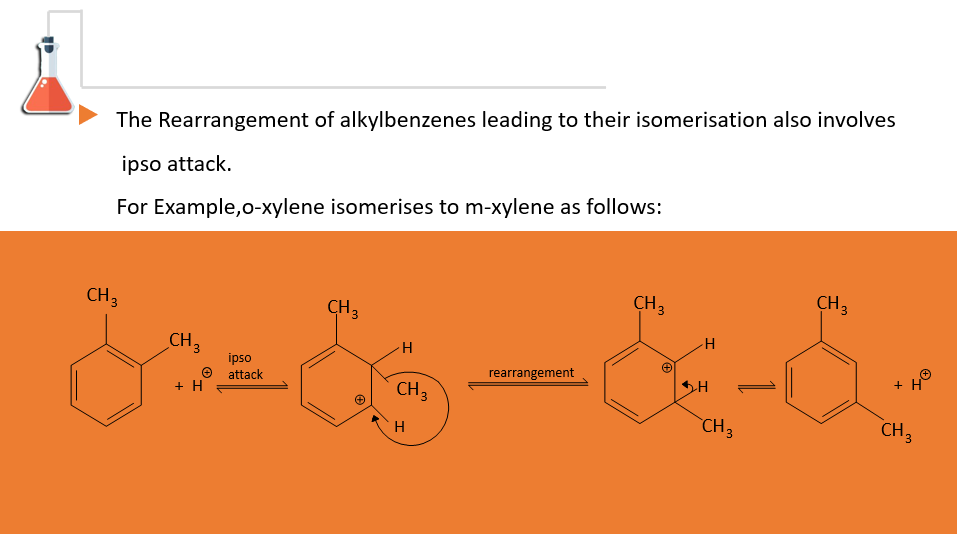 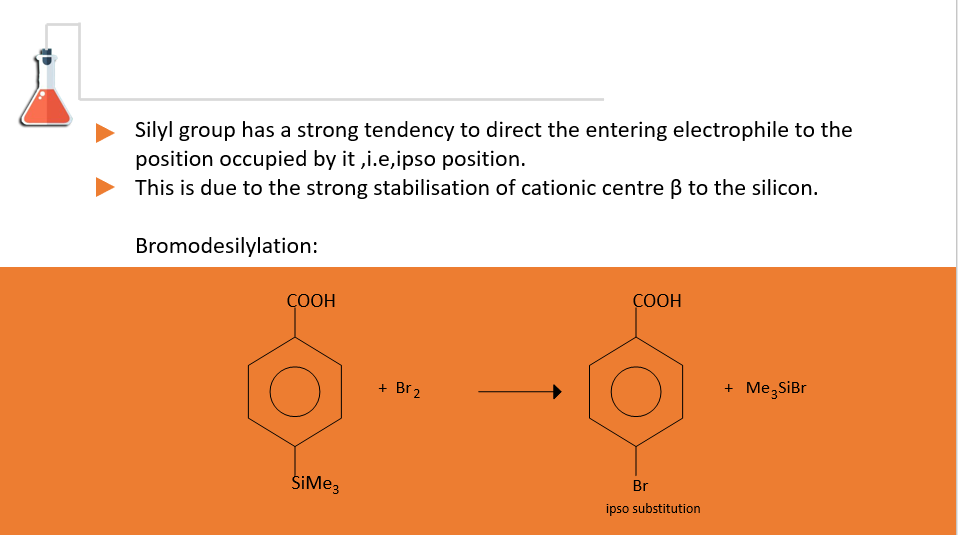 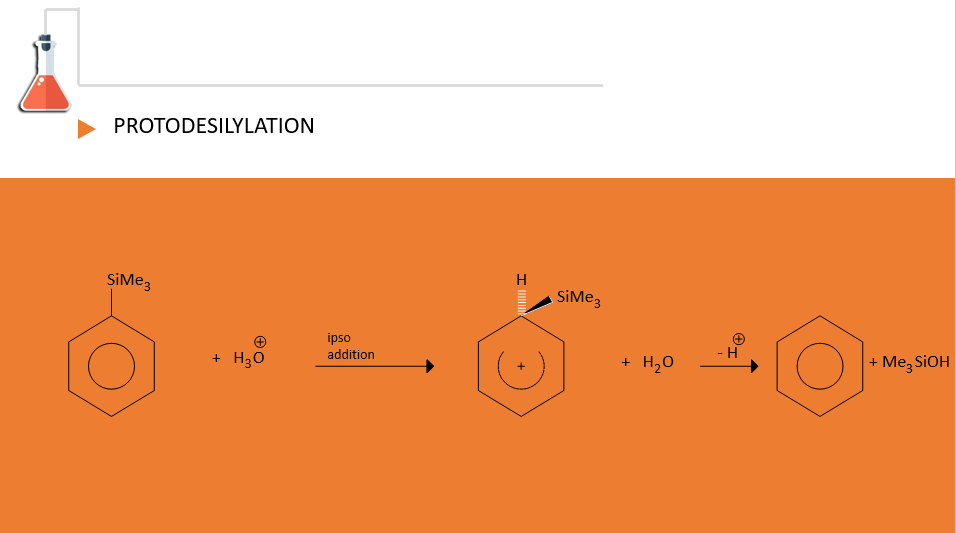 https://youtu.be/w0CFe8Fg1o8
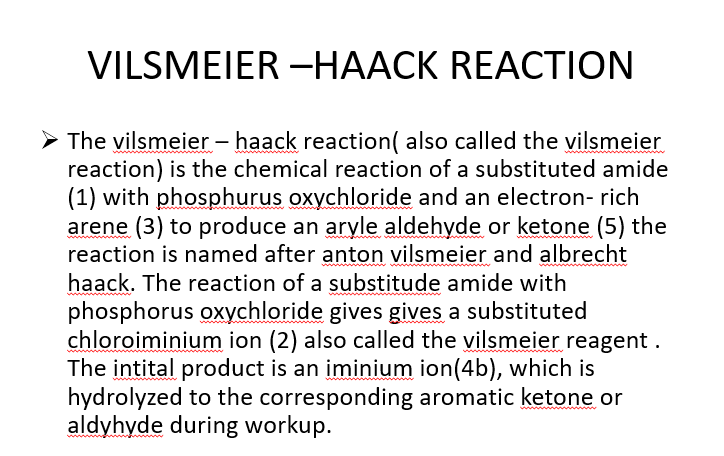 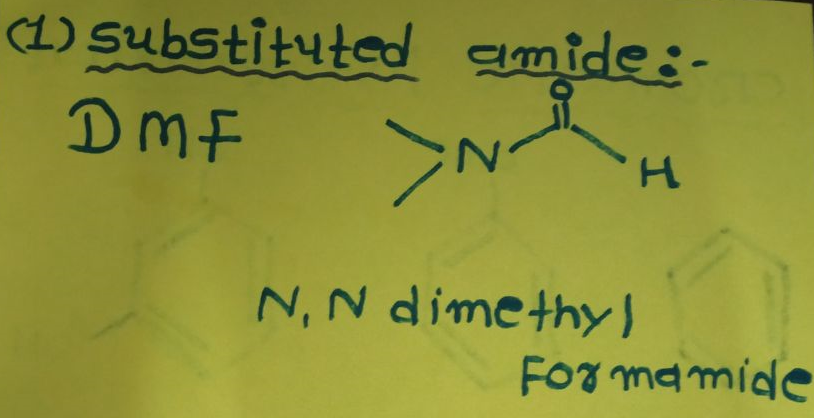 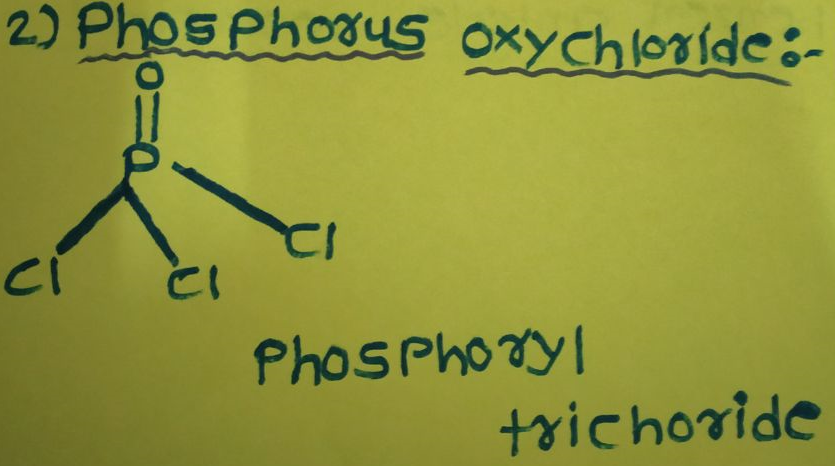 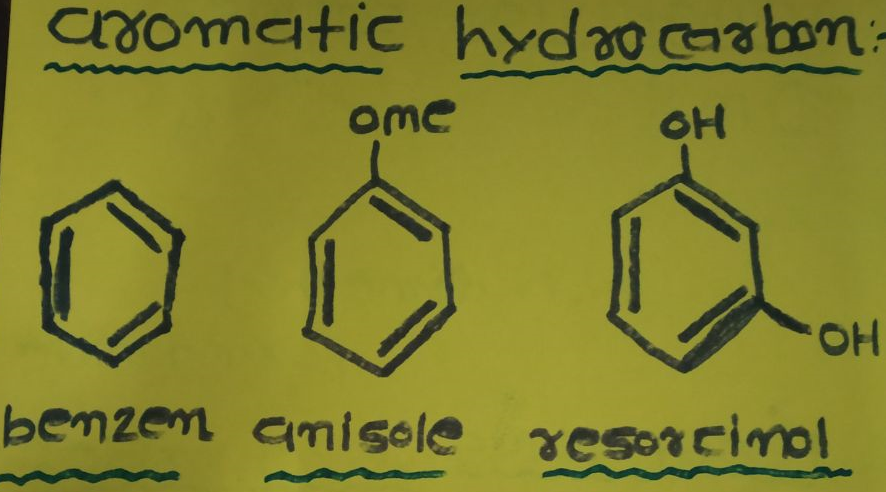 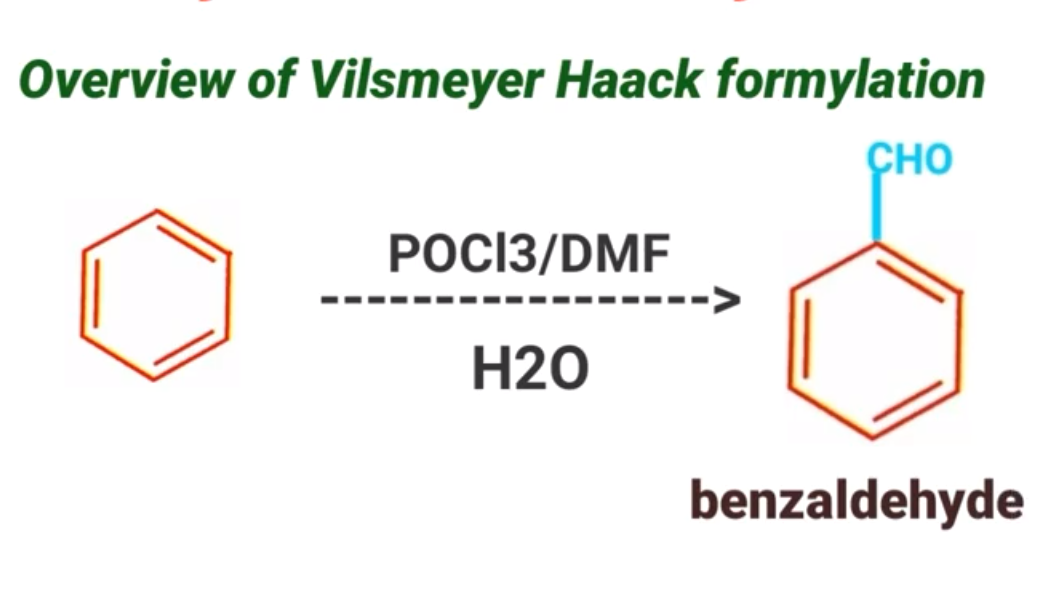 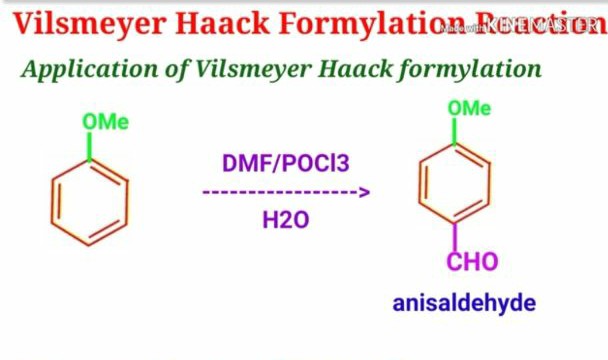 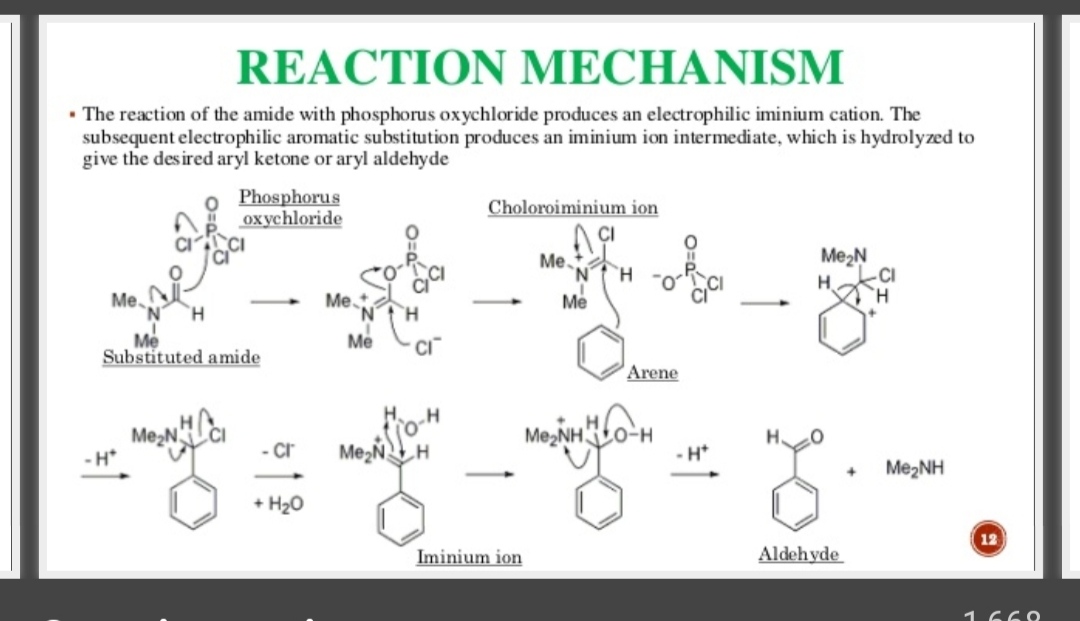 https://youtu.be/ffKpE_XazRQ
Gattermann Koch Reaction
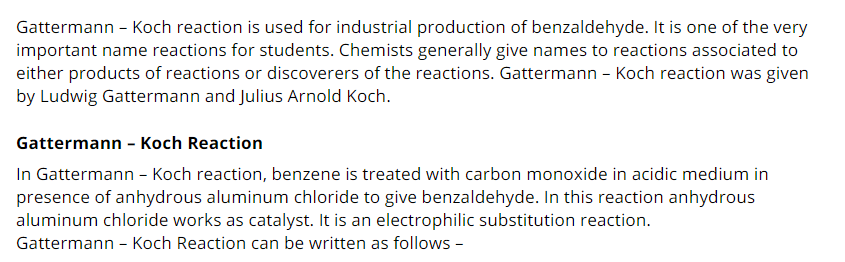 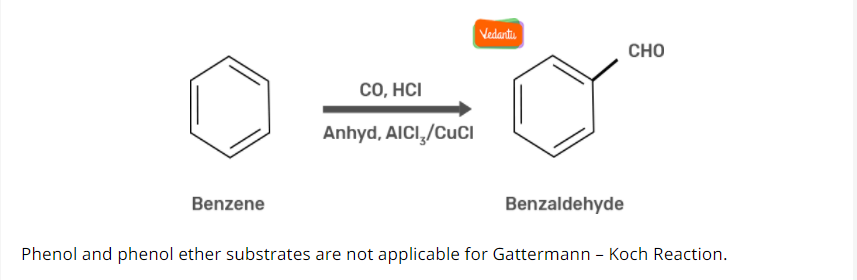 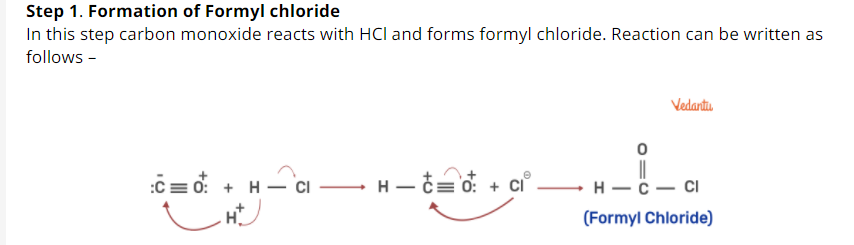 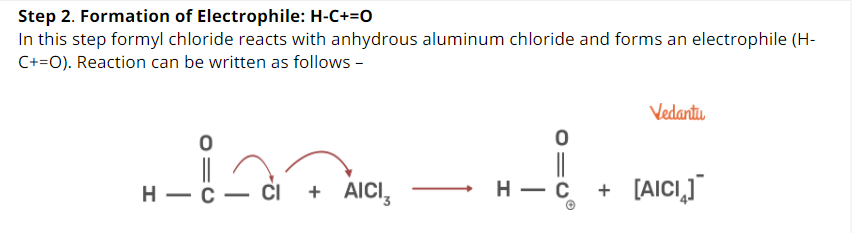 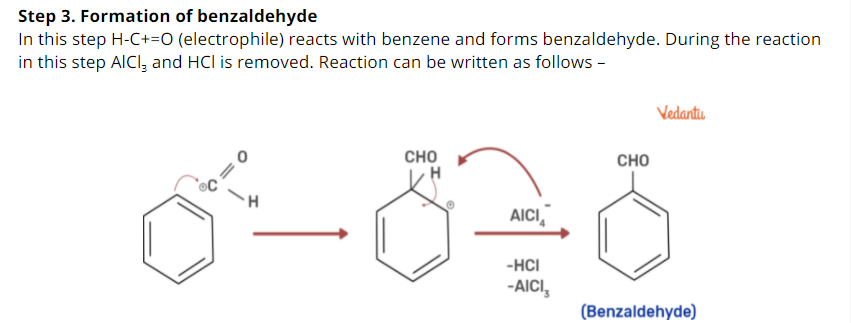 https://youtu.be/fZyBY6VzAXE